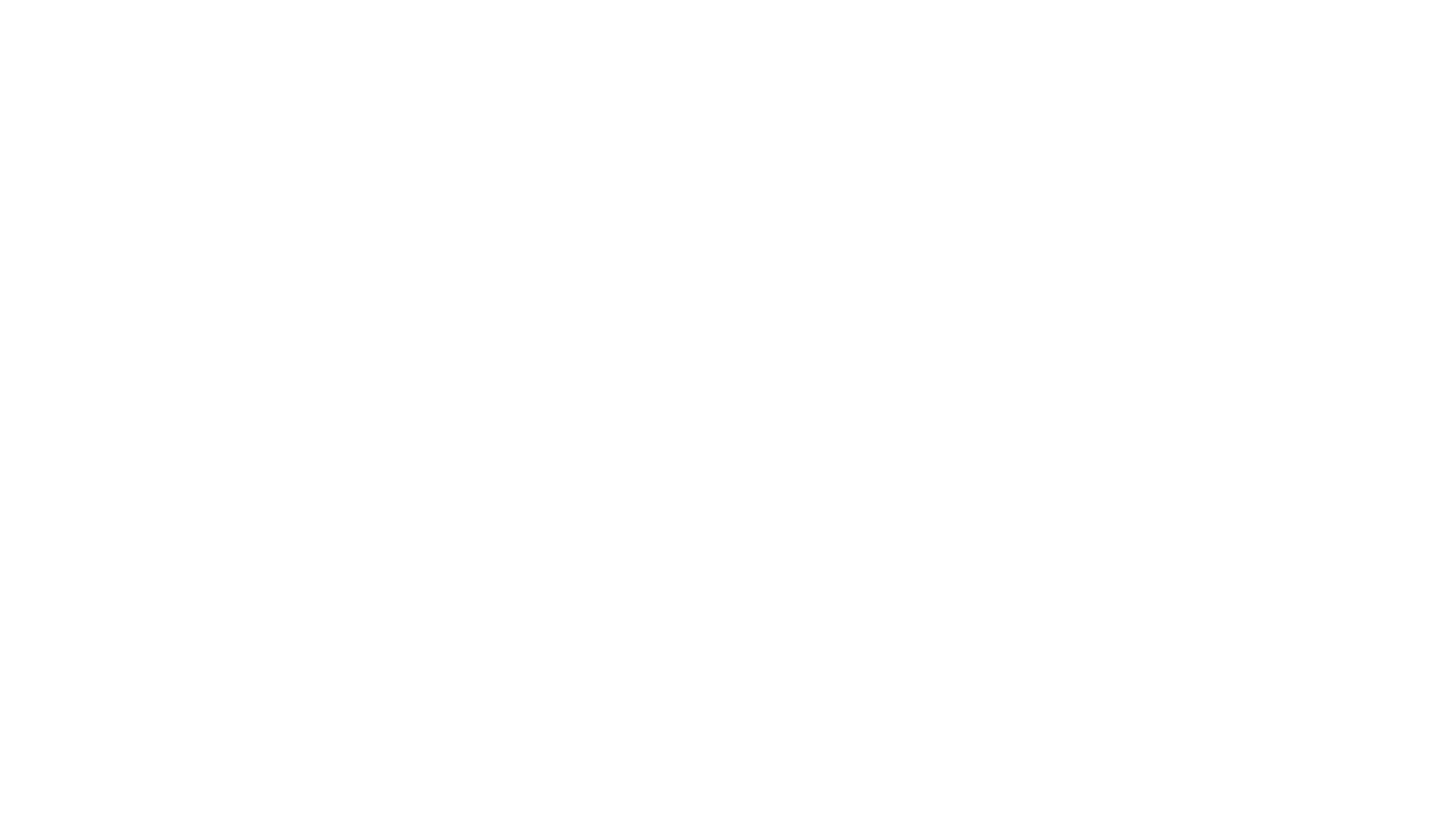 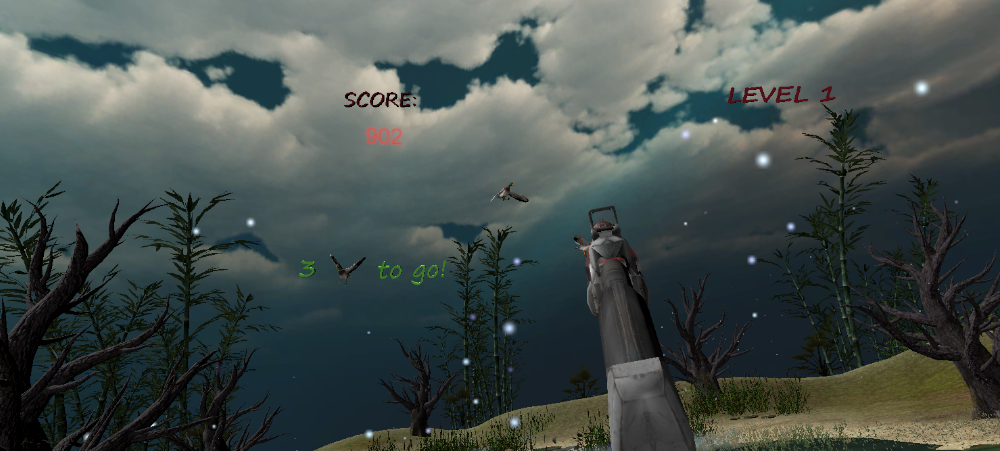 Duck hunt revolution    -the VR game-
Rotem Ohana           
Snir Zango               
Or Harchol
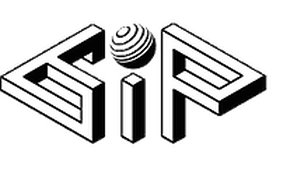 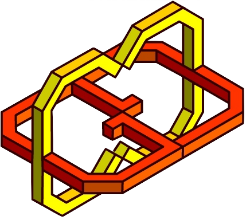 Duck hunt revolution
Overview
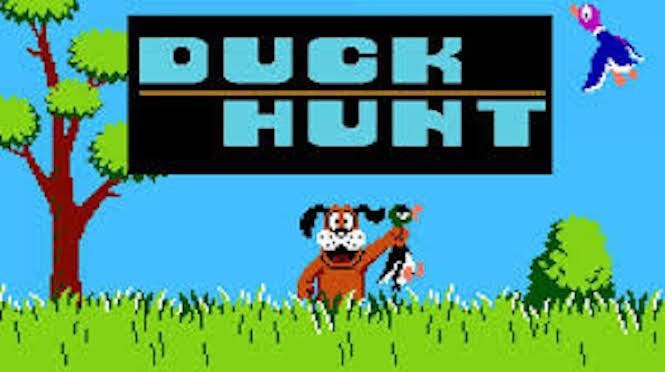 A VR game that is based on the nostalgic Mega-Son game “Duck Hunt”

The player’s main goal is to kill as many ducks as possible and get points, the speed of hitting the ducks is also a factor

We added another environment to the game (that wasn’t in the original game), a zombie mode,  and adjusted both to the VR experience
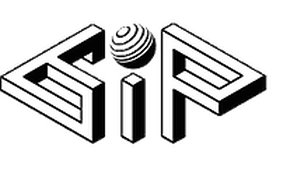 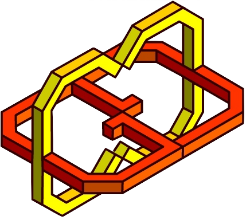 Duck hunt revolution
System & Technologies
We created a game that runs on computer and played with VR gear, targeted for HTC VIVE
The application developed using Unity 2018.2.6F1 game engine
Equipment required
HTC VIVE headset
HTC VIVE right controller
HTC VIVE left controller
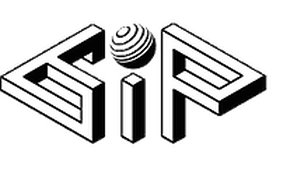 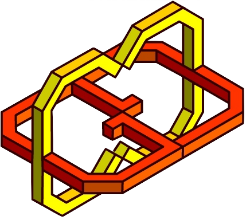 Duck hunt revolution
The game
This game can be played with one or two controllers
Pressing the controller’s trigger to choose the game preferences (in the game’s Garage scene menu)
Pressing the controller’s trigger in order to shot
The game consists 3 scenes for the user to navigate
Garage Menu
Classic Play Mode
Zombie Play Mode
There are several kinds of sounds and new features we added to the game
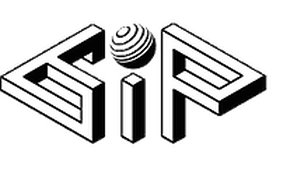 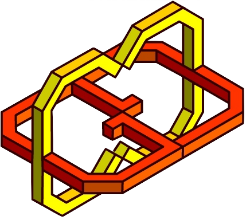 Duck hunt revolution
The scenes – Garage menu
Allows the user to:

Choose the game mode
Get his weapon of choice
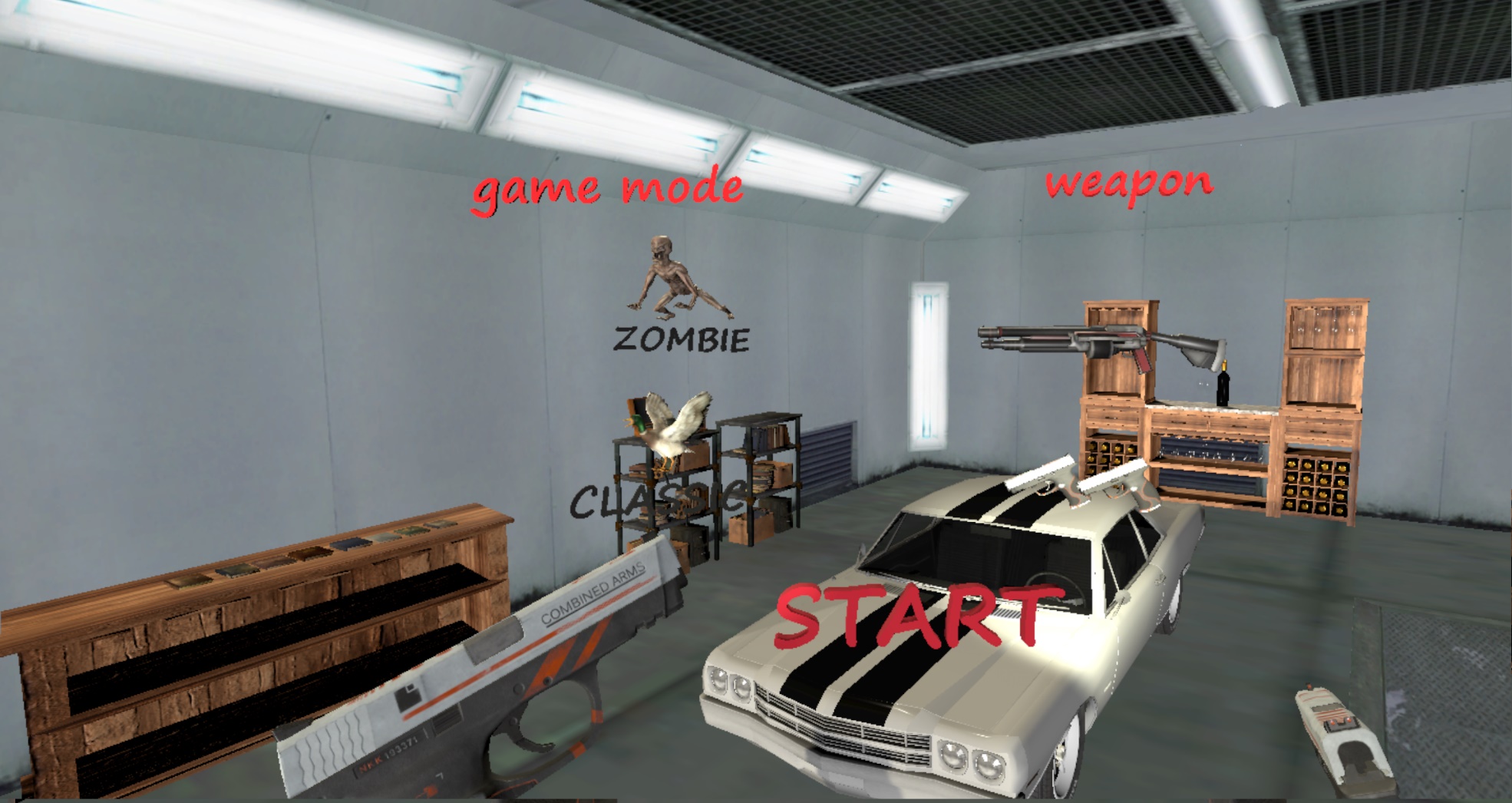 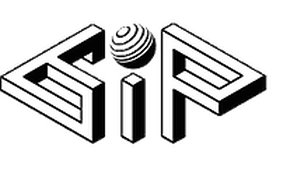 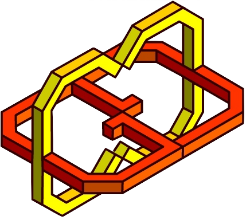 Duck hunt revolution
The scenes – classic play mode
The user can see his score and the level he’s in at all time
The user is waiting for the hunting dog to go and get those duck fly
Once the ducks are airborn, user’s goal is to hit them
Score is updated constantly
When the pistols are chosen, the user can shot simultaneity on both
This scene has other uniqe objects as a part of the background, such as trees and flowers
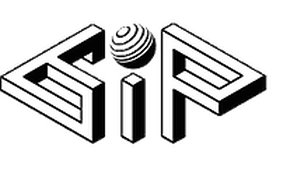 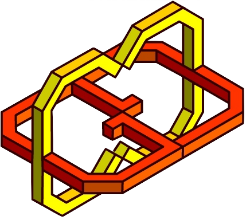 Duck hunt revolution
The scenes – classic play mode
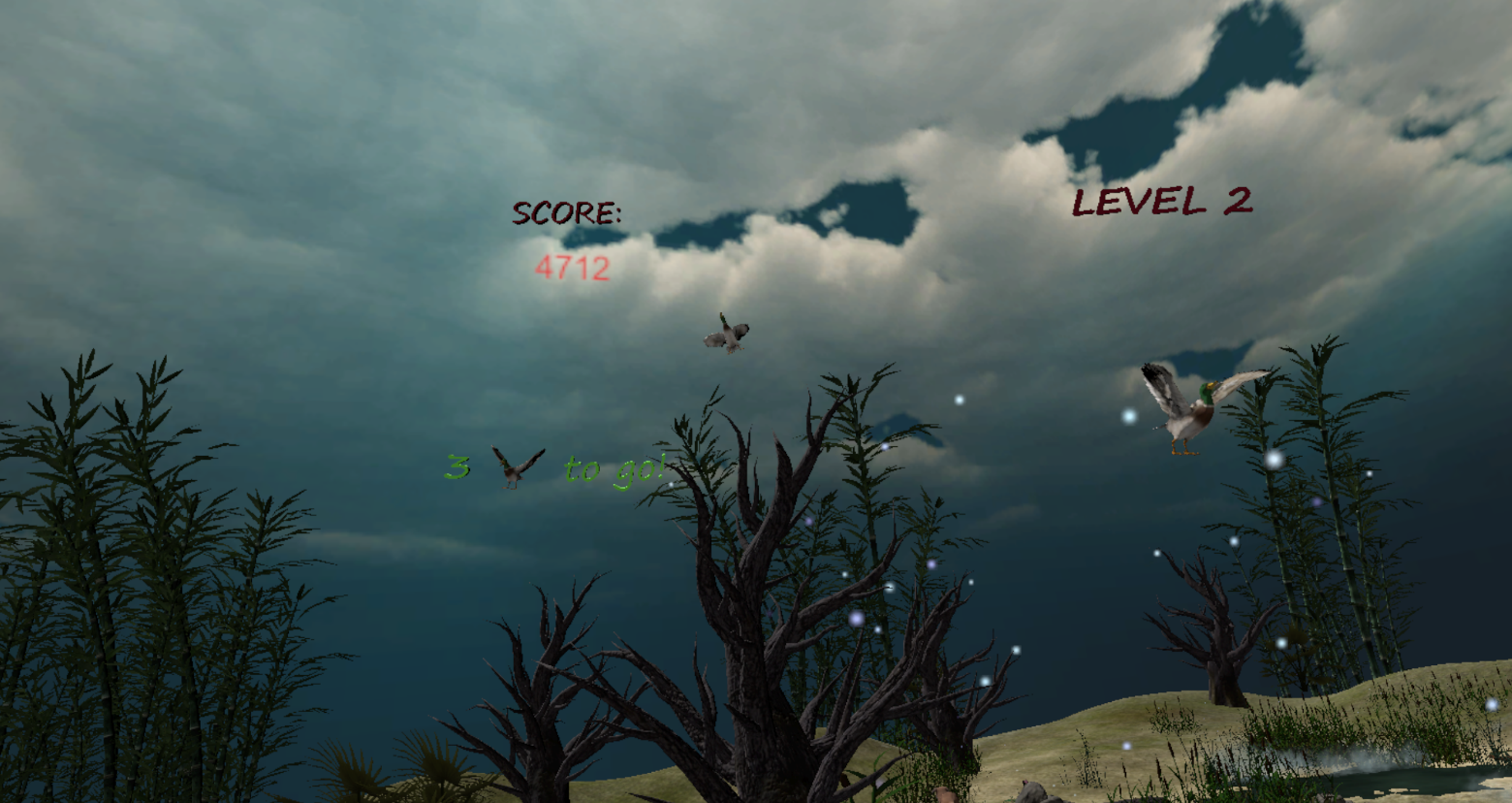 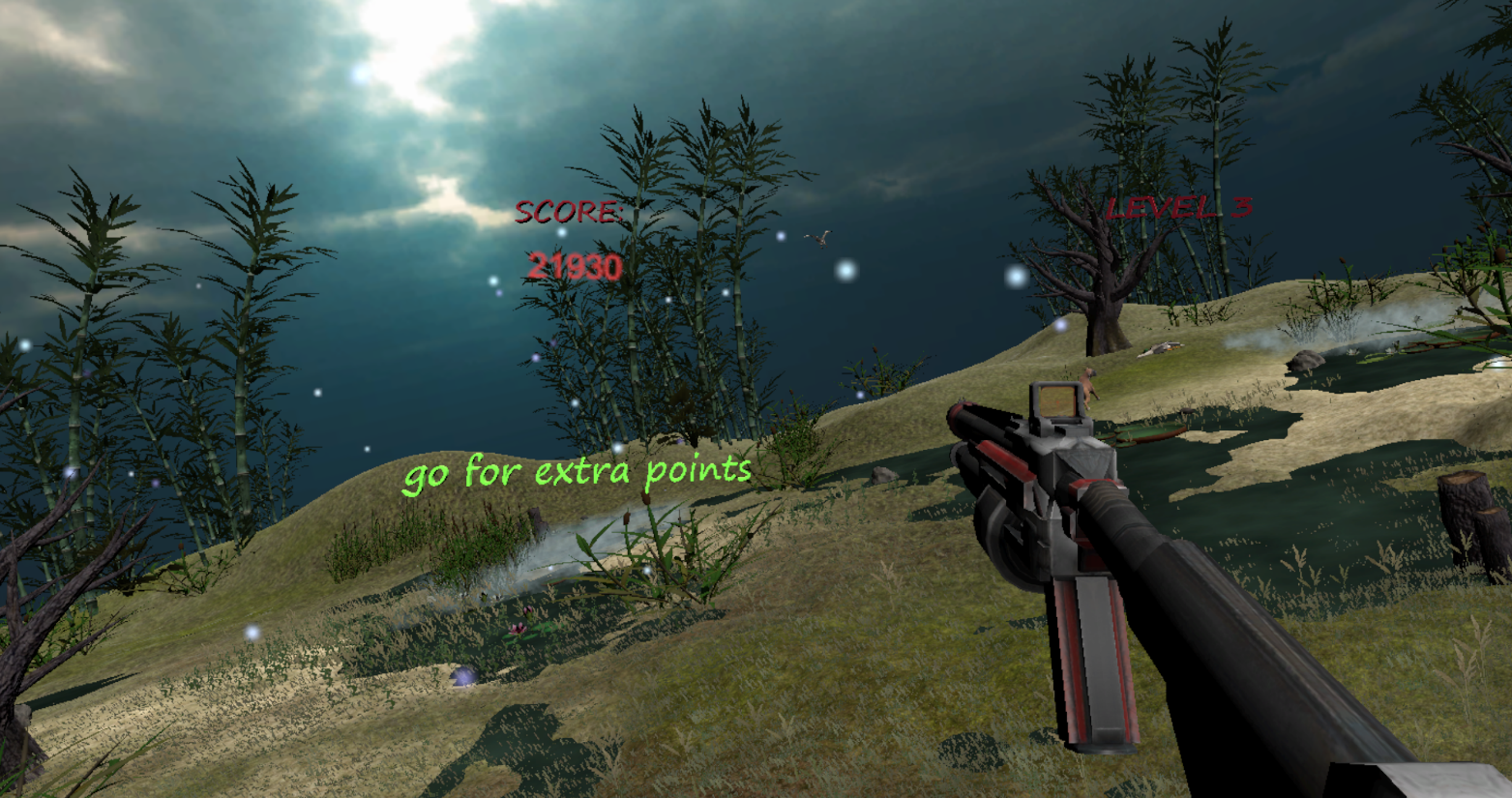 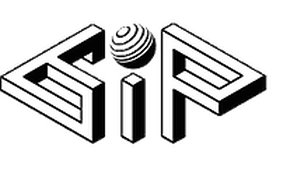 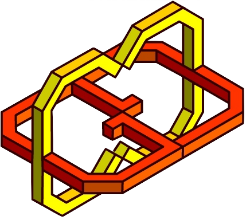 Duck hunt revolution
The scenes – zombie play mode
This mode is an adaptation we created to the classic mode
This time the user should protect himself by killing zombies
Once the user see a zombie walks through him his goal is to shot him and get points
The more zombies you shoot, the more zombies will come towards you
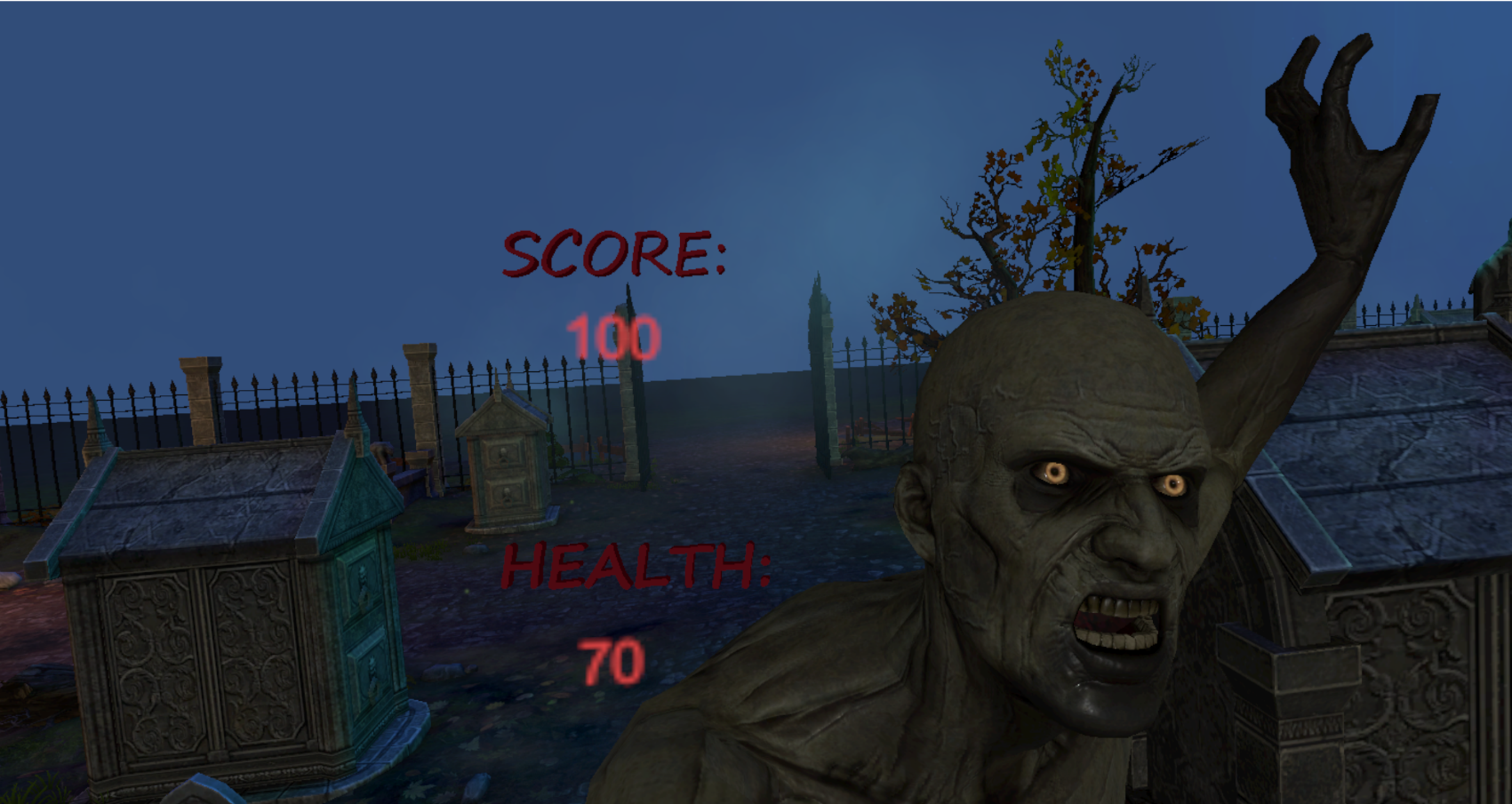 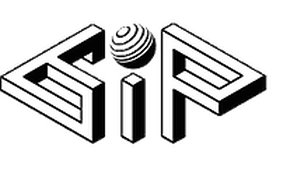 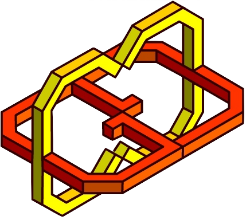 Duck hunt revolution
Check our website
https://orharchol.wixsite.com/duck-hunt
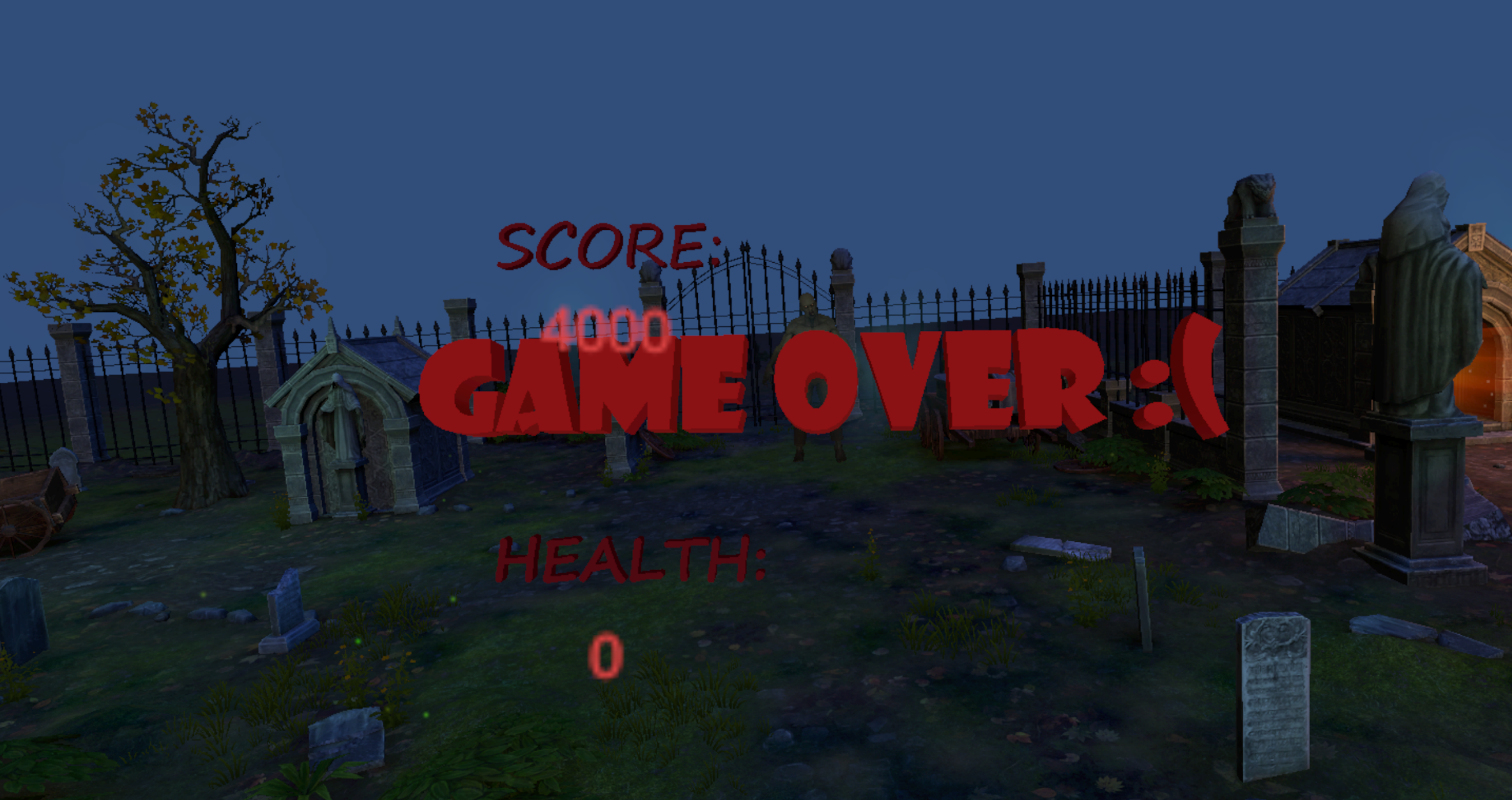